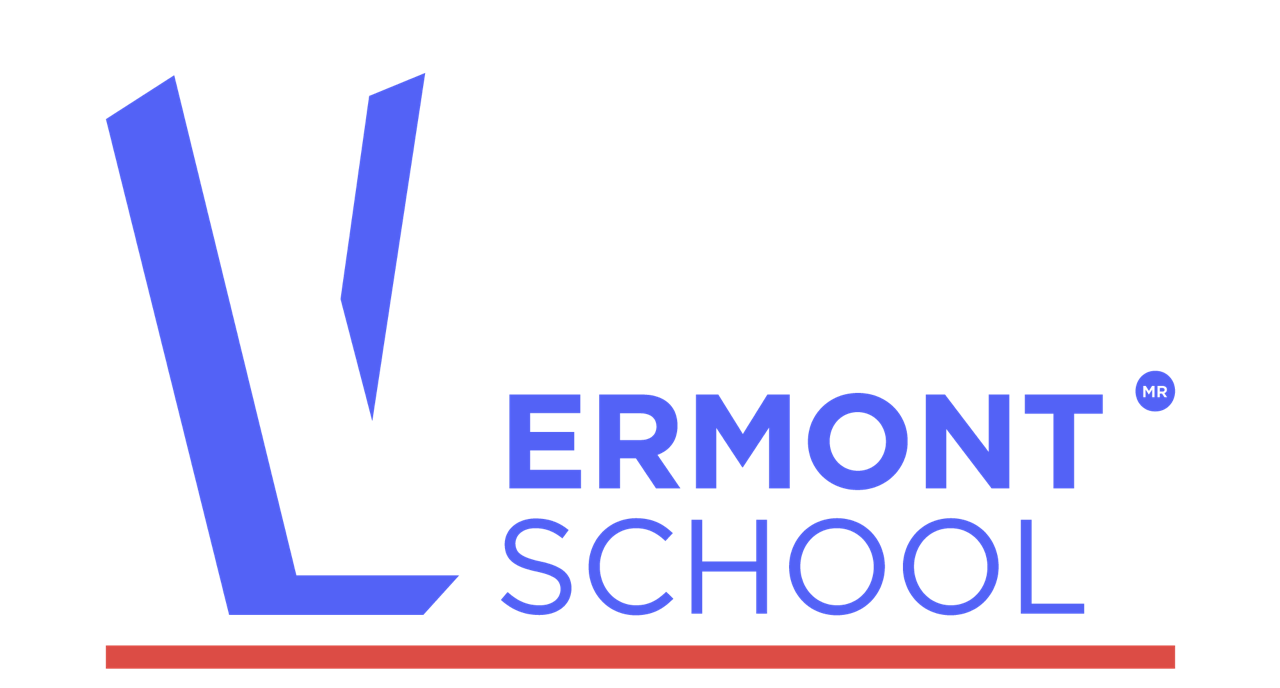 Colegio Vermont
“Somos luz en la oscuridad”
Calve:1236
EL DEPORTE EN EL SIGLO XXI
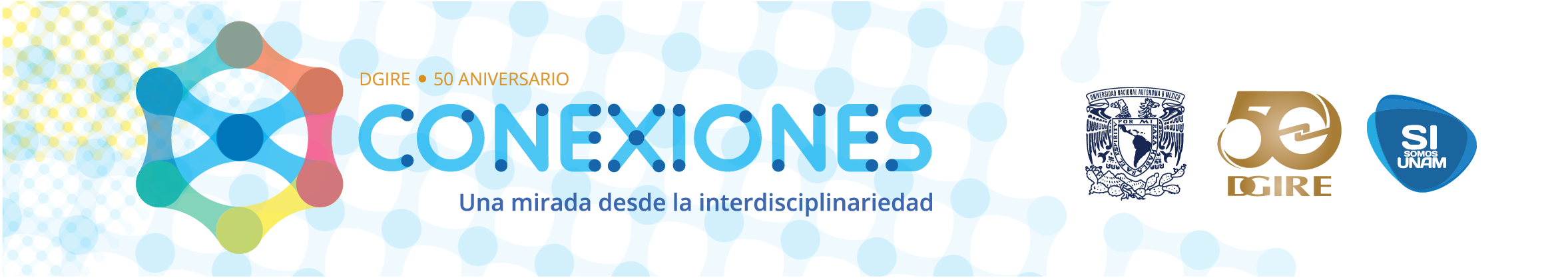 5° Preparatorio
Etapa 2
Ciclo escolar 2021 - 2022
Introducción
La actividad deportiva, sin duda, ocupa un lugar preponderante entre la población mundial. Los esfuerzos de promoción de la salud, que hacen los gobiernos locales, nacionales e internacionales sobre el deporte, al considerarlo como  un elemento importante en la vida del individuo,  se han enfocado en hacerle sentir la relevancia que éste tiene en el mantenimiento saludable de su cuerpo. Es por ello que se seleccionó este tema como eje de investigación, con el afán de dar a conocer a la comunidad escolar y a sus familias,  en primera instancia, lo importante que resulta la práctica de un deporte en su salud, analizado desde diferentes puntos de vista (las ciencias de la salud, el arte y las matemáticas), pero también cómo influyen estas ciencias y artes en la preparación de un atleta, ya sea a nivel competitivo o simplemente como un deportista amateur. Aspectos tan importantes como la nutrición, la anatomía, la condición físico-atlética, la ergonomía, la estadística, los modelos matemáticos (tasas de crecimiento), son considerados en los planes de trabajo del deportista y desde esta perspectiva se planea realizar los trabajos que integran este proyecto.
Objetivo General
Elaborar un análisis de las causas, razones y/o circunstancias por las que una muestra de la población local, no práctica algún deporte, así como realizar una campaña de sensibilización, desarrollada desde diferentes perspectivas de la ciencia y las artes, para que a la persona le resulte atractivo e interesante y dar las pautas para que prontamente se incorpore a la cultura de la actividad física, en alguna disciplina deportiva,  mostrándole cómo el deporte aporta beneficios a su salud mental y física, con ejemplos palpables de la vida diaria, en las justas deportivas profesionales y amateurs.
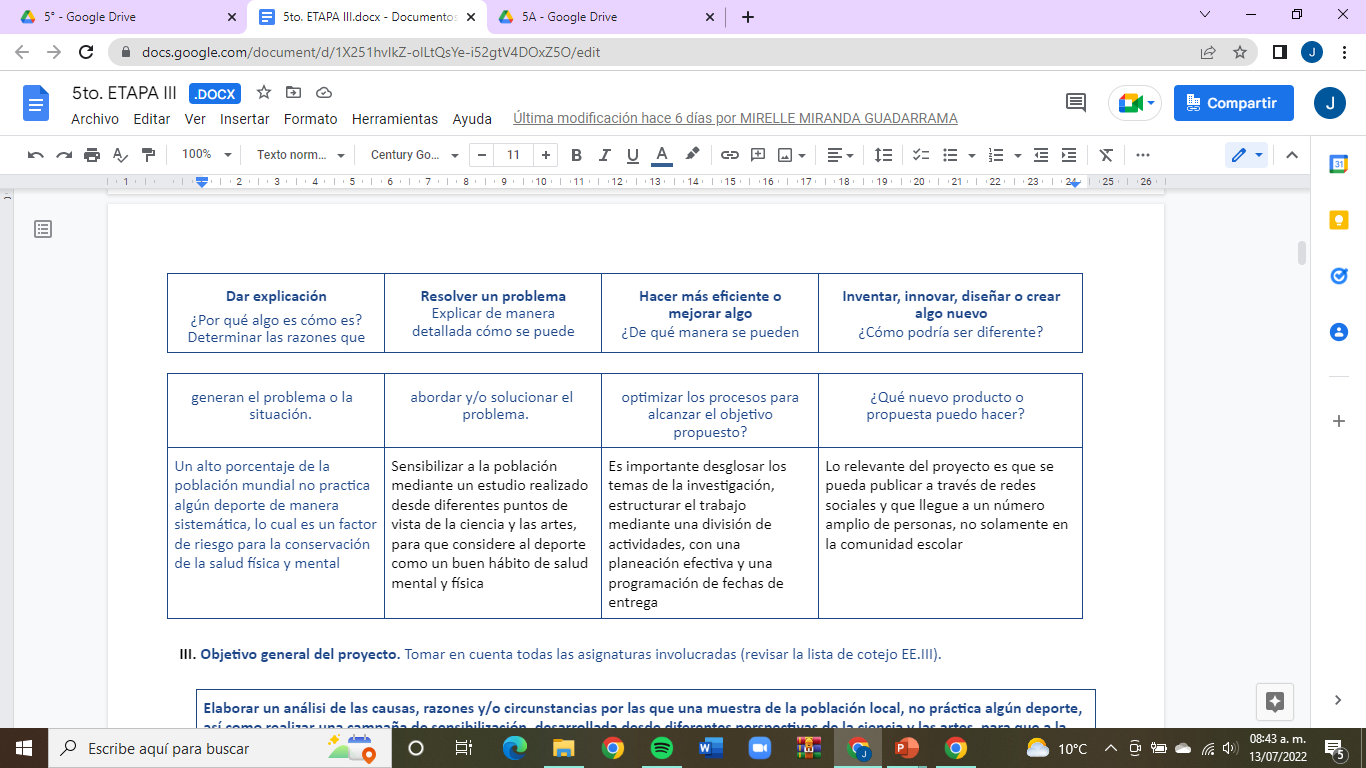 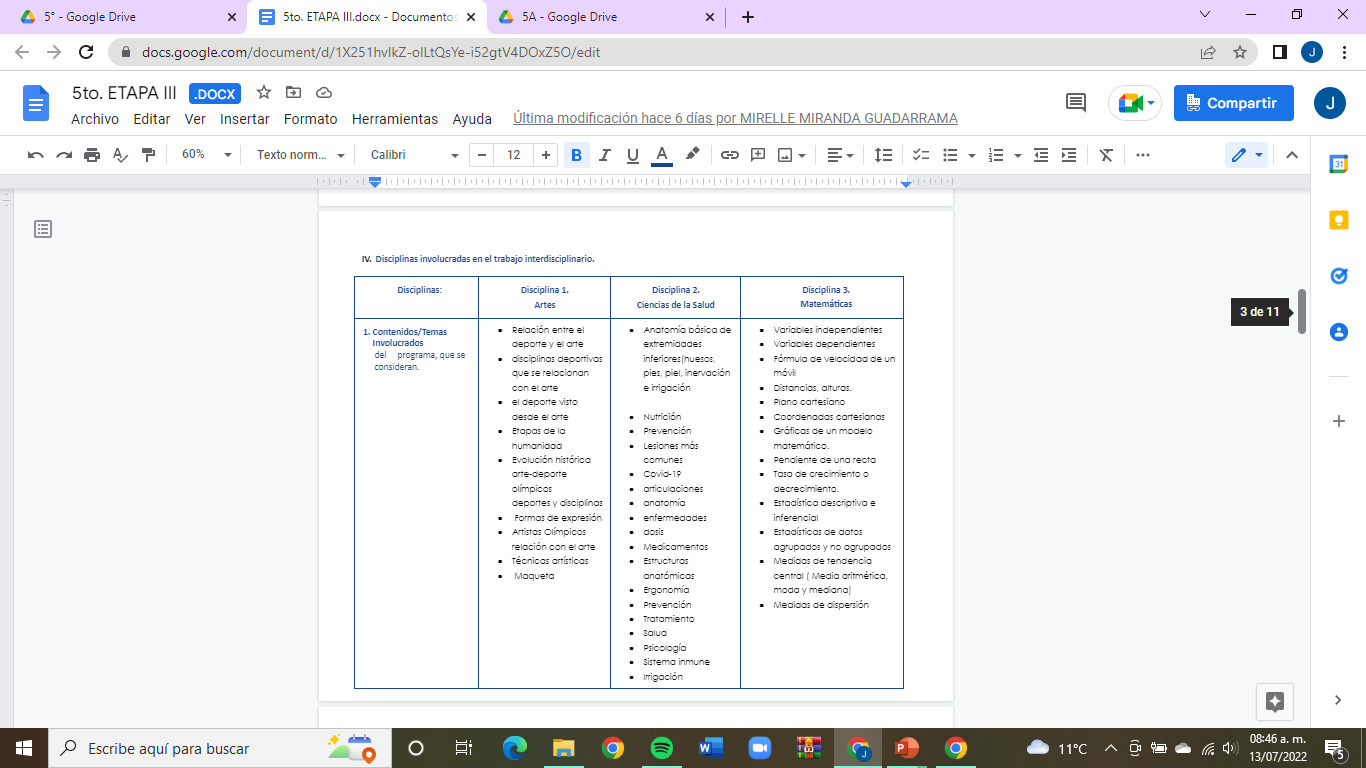 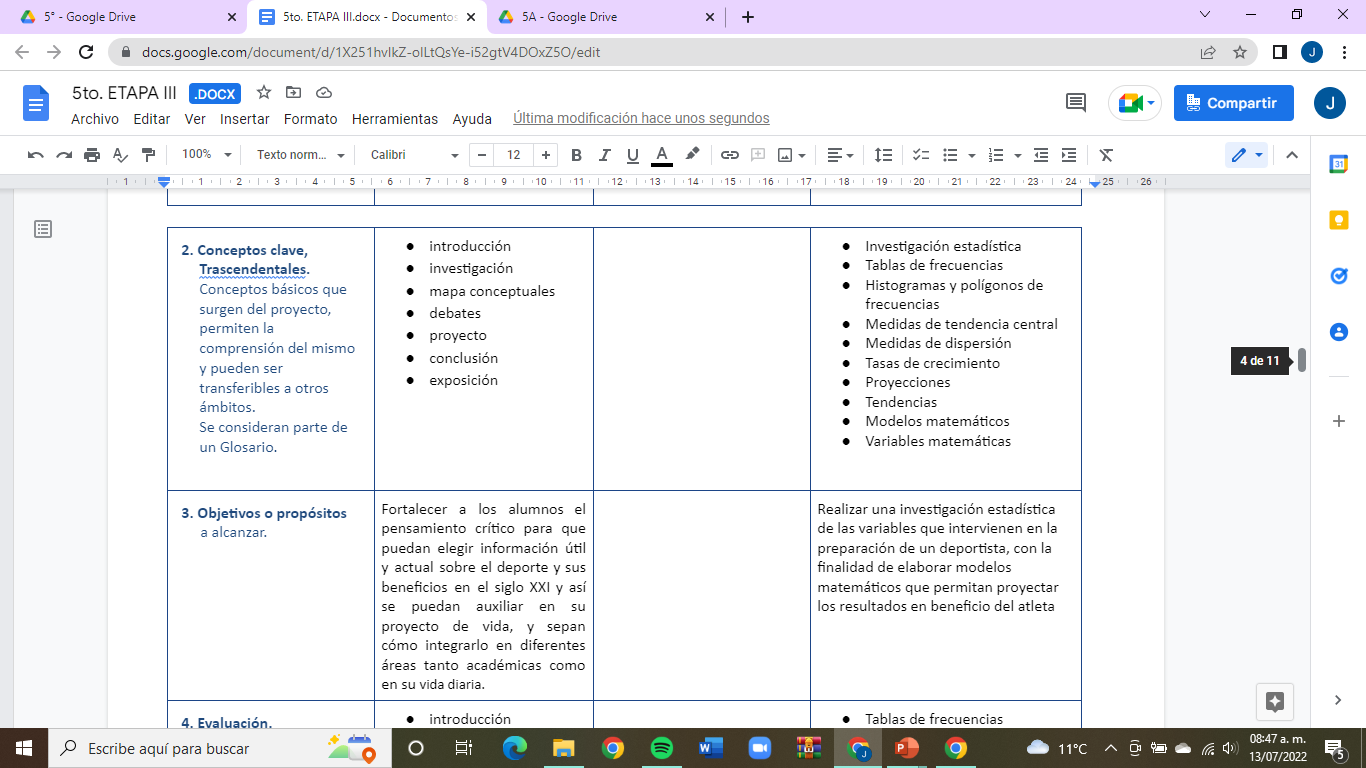 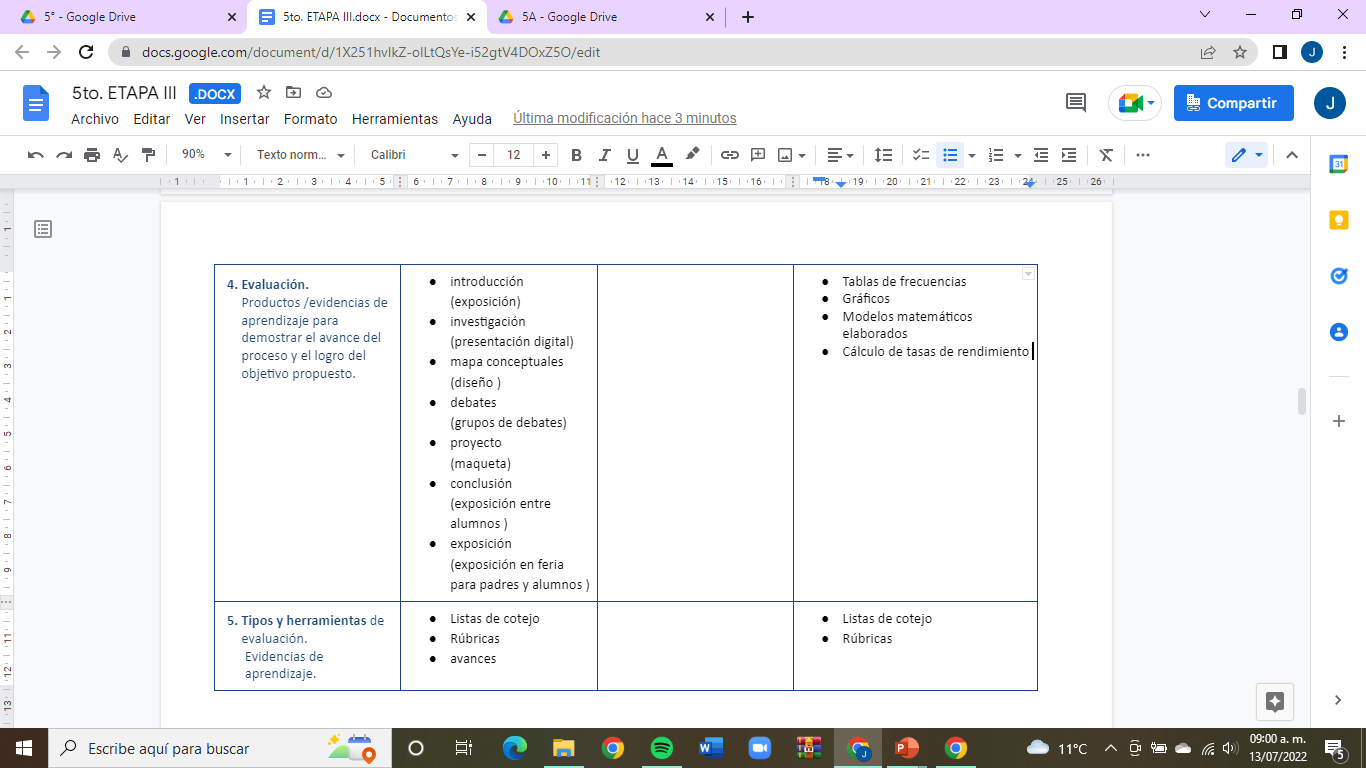 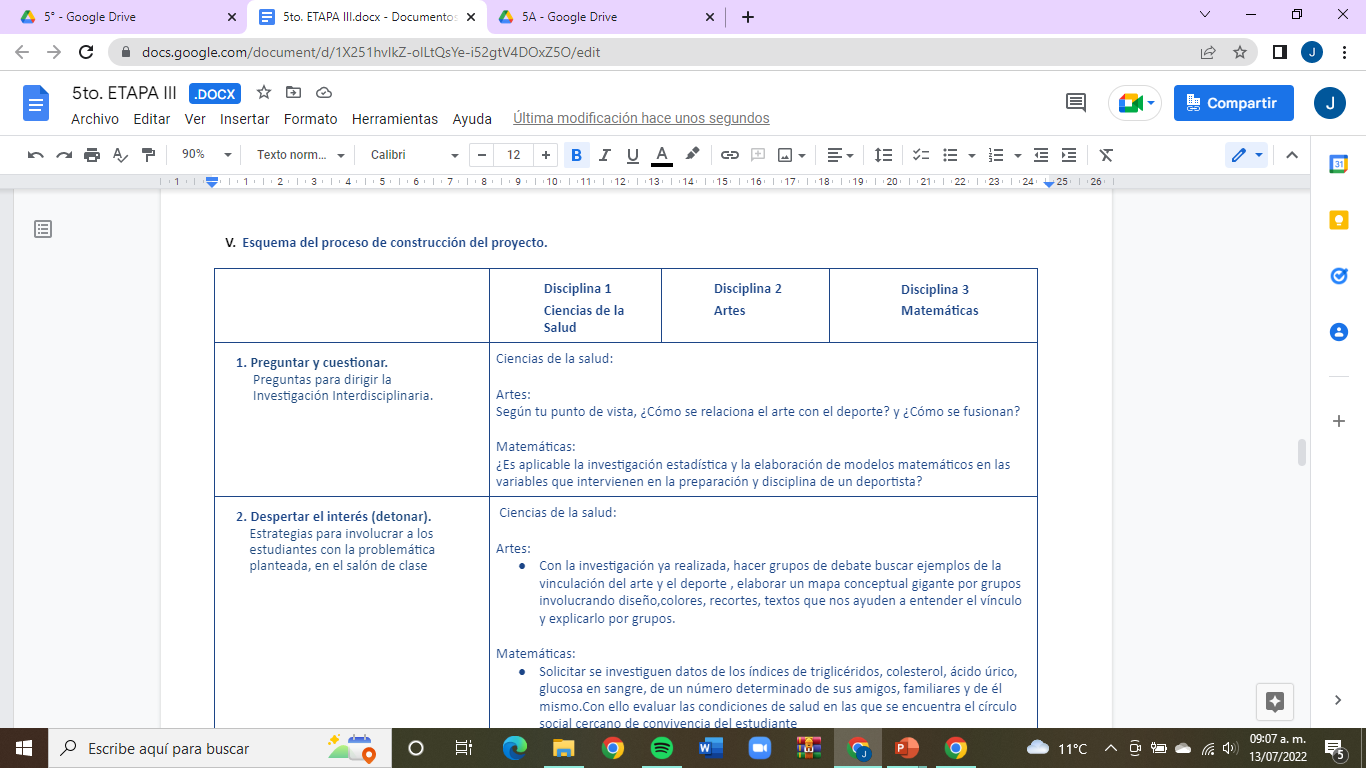 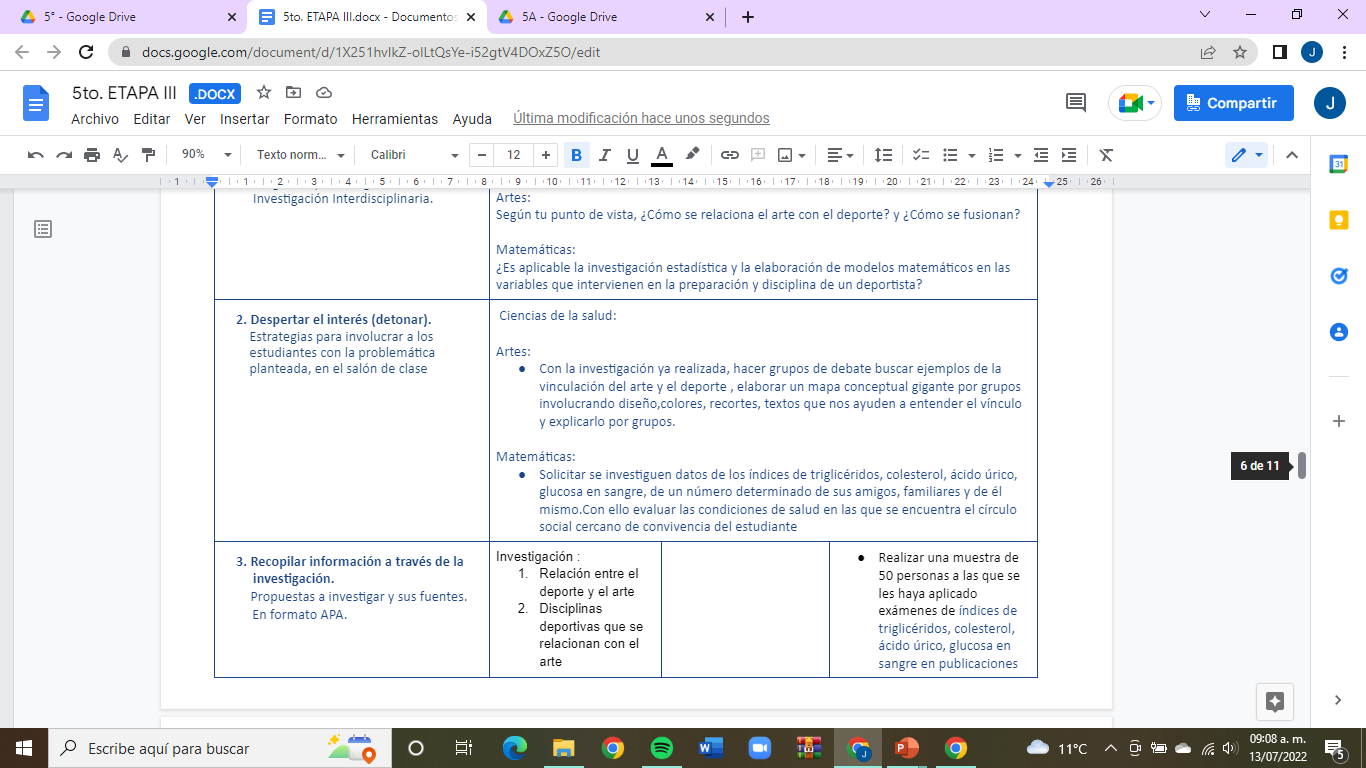 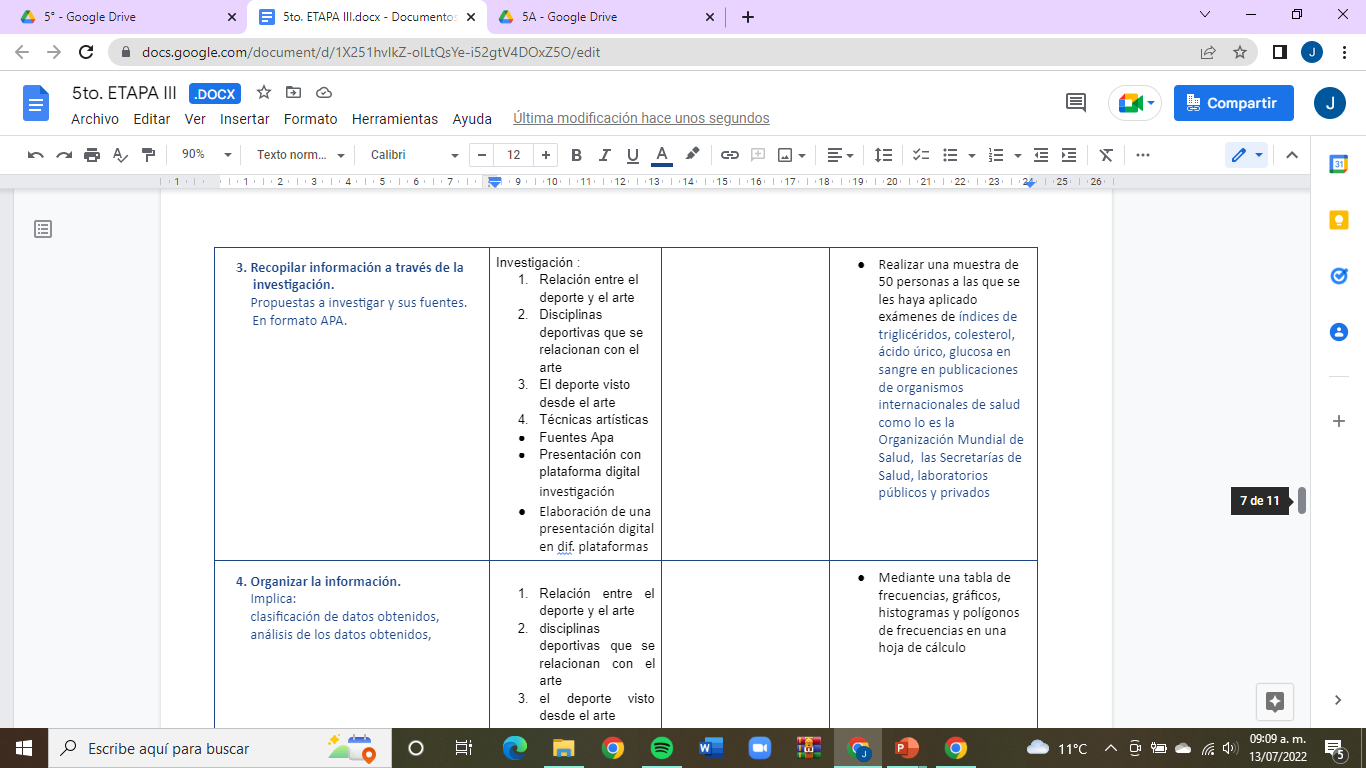 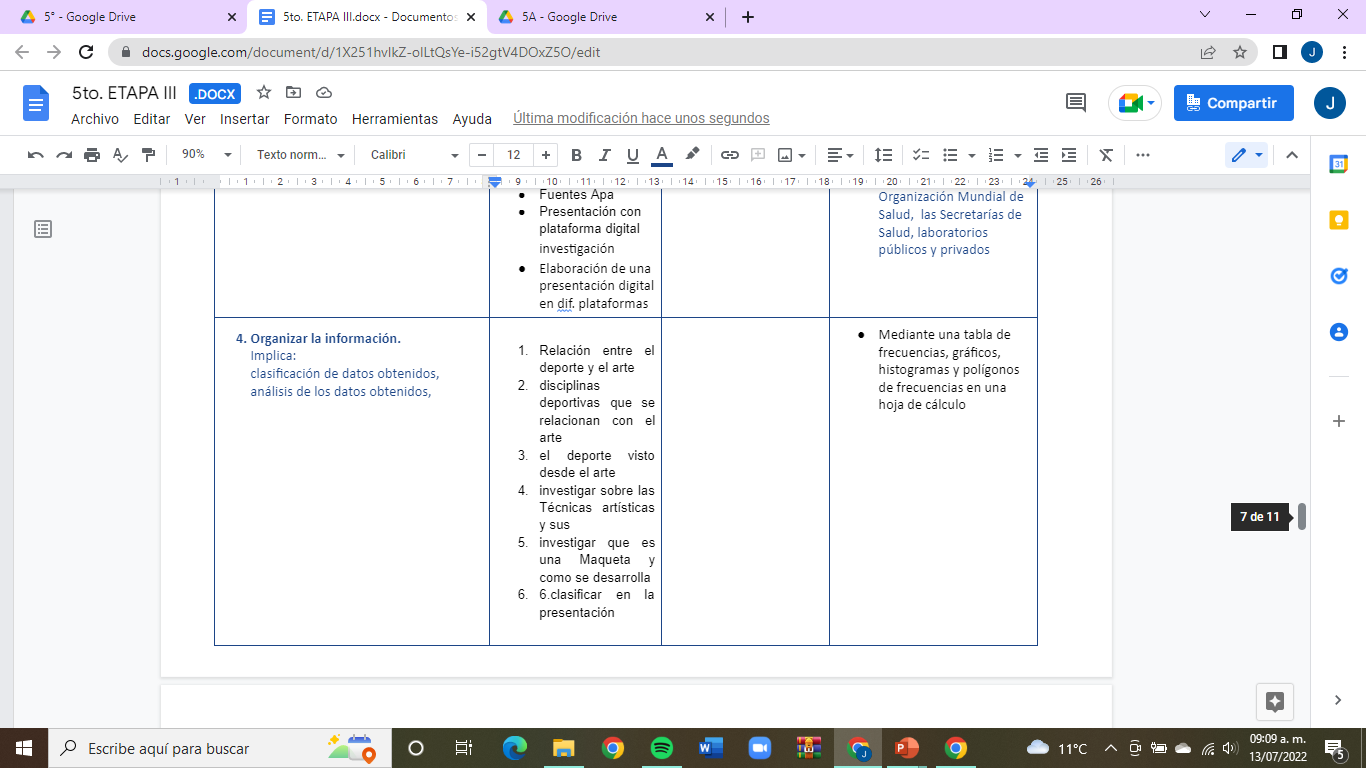 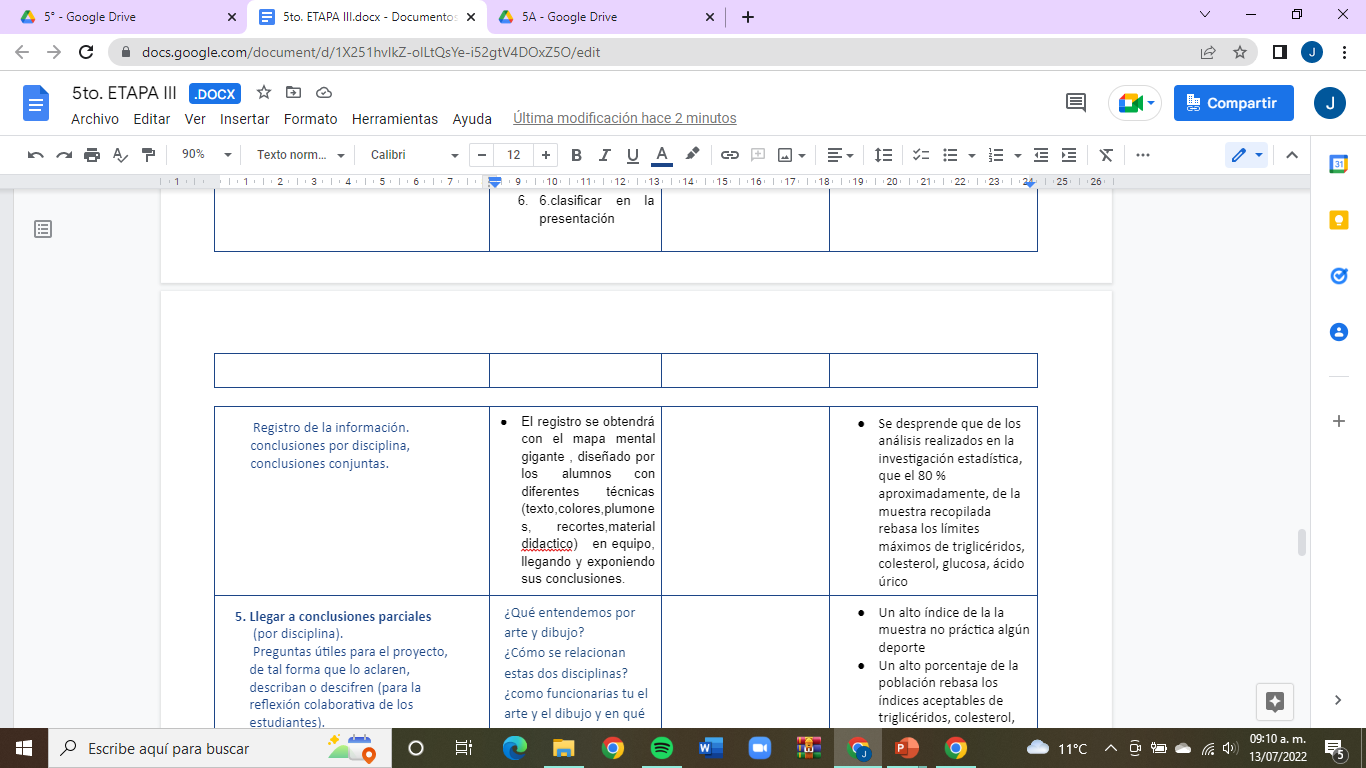 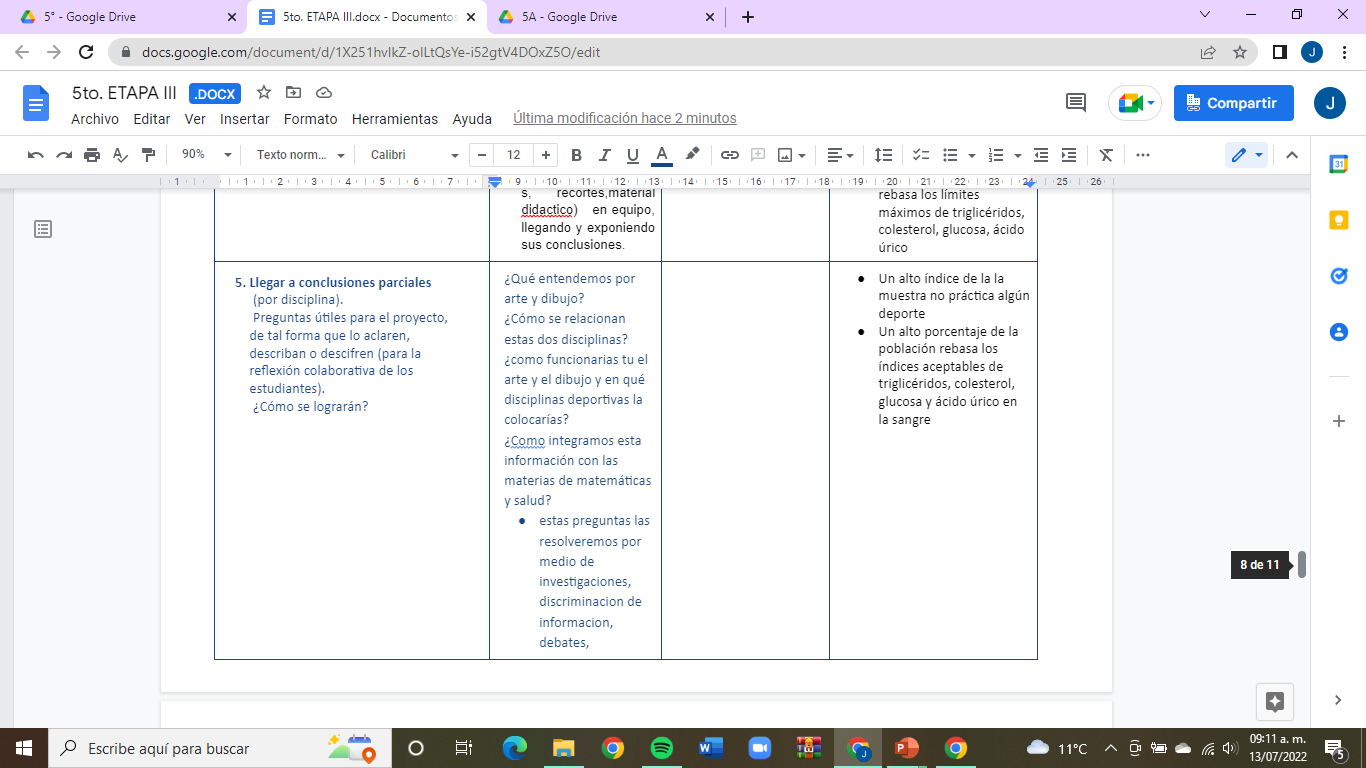 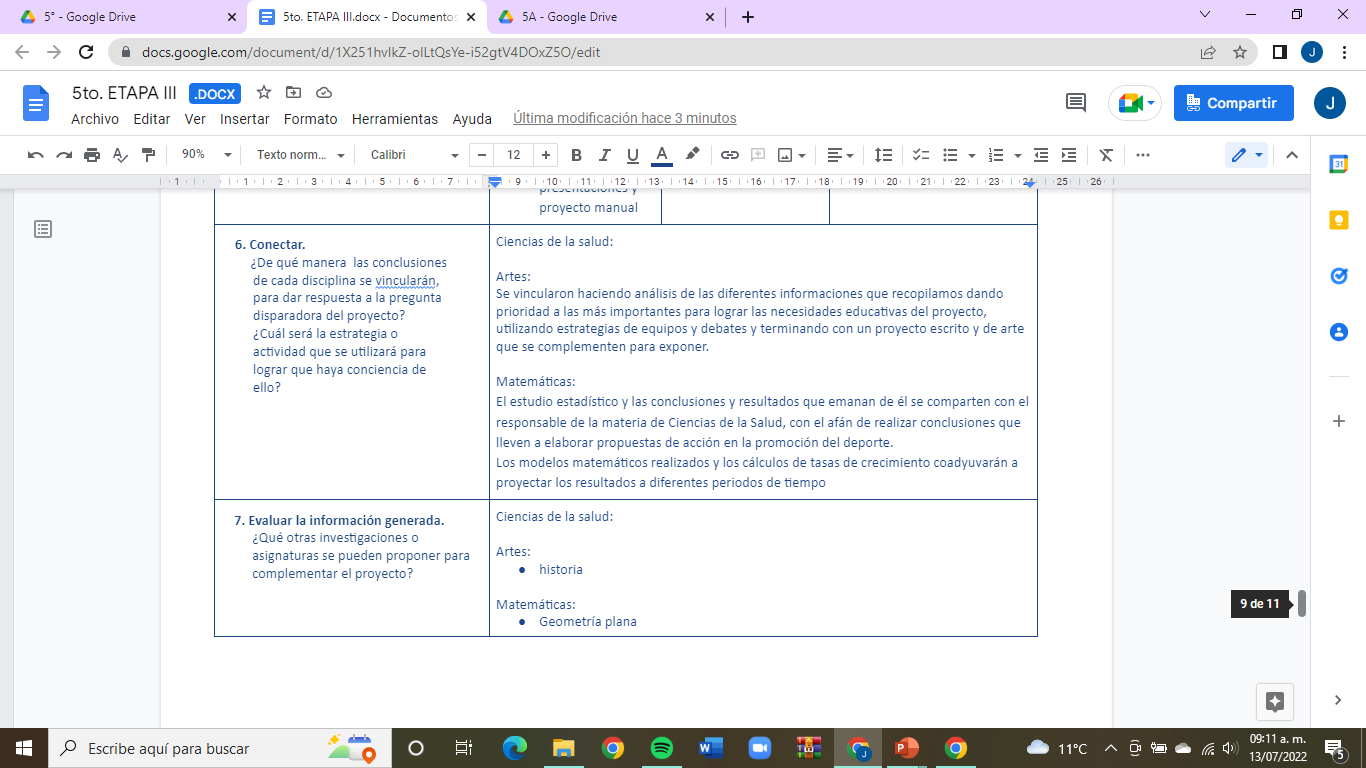 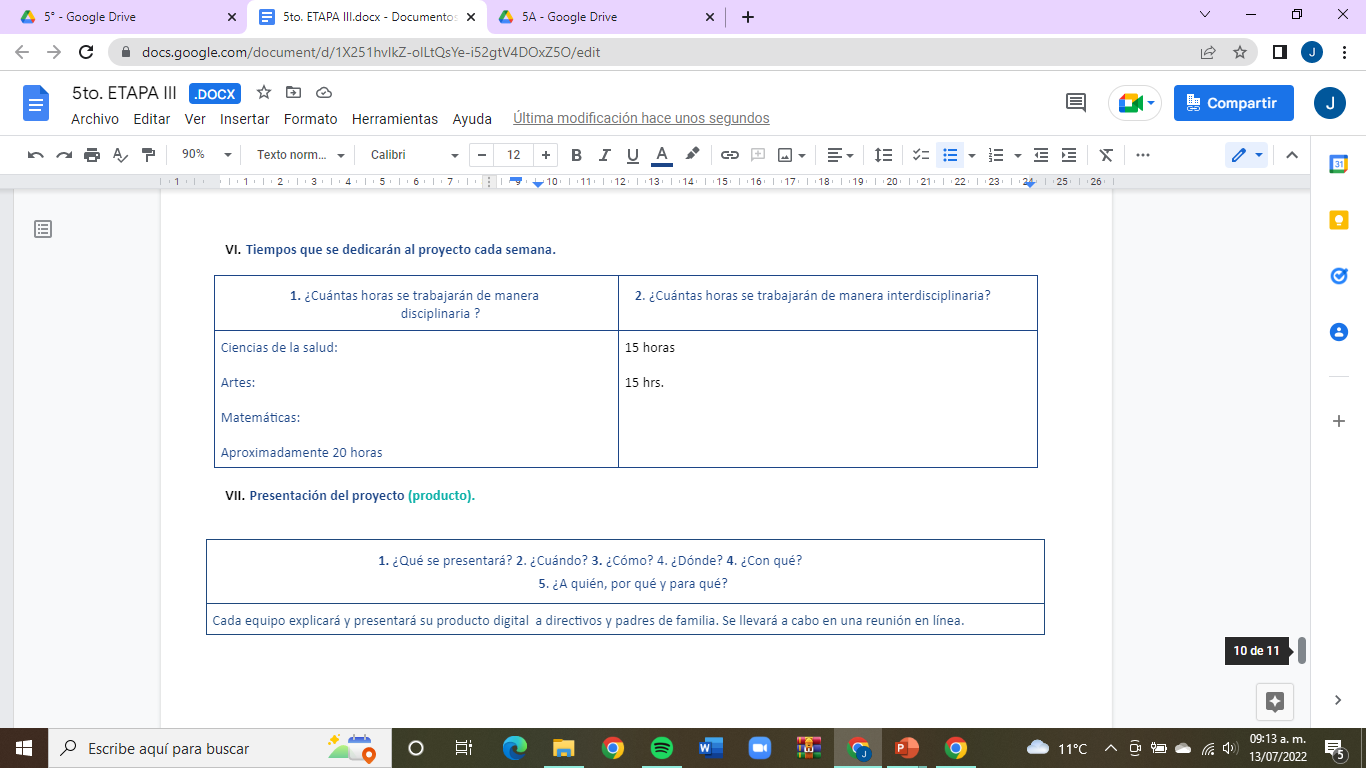 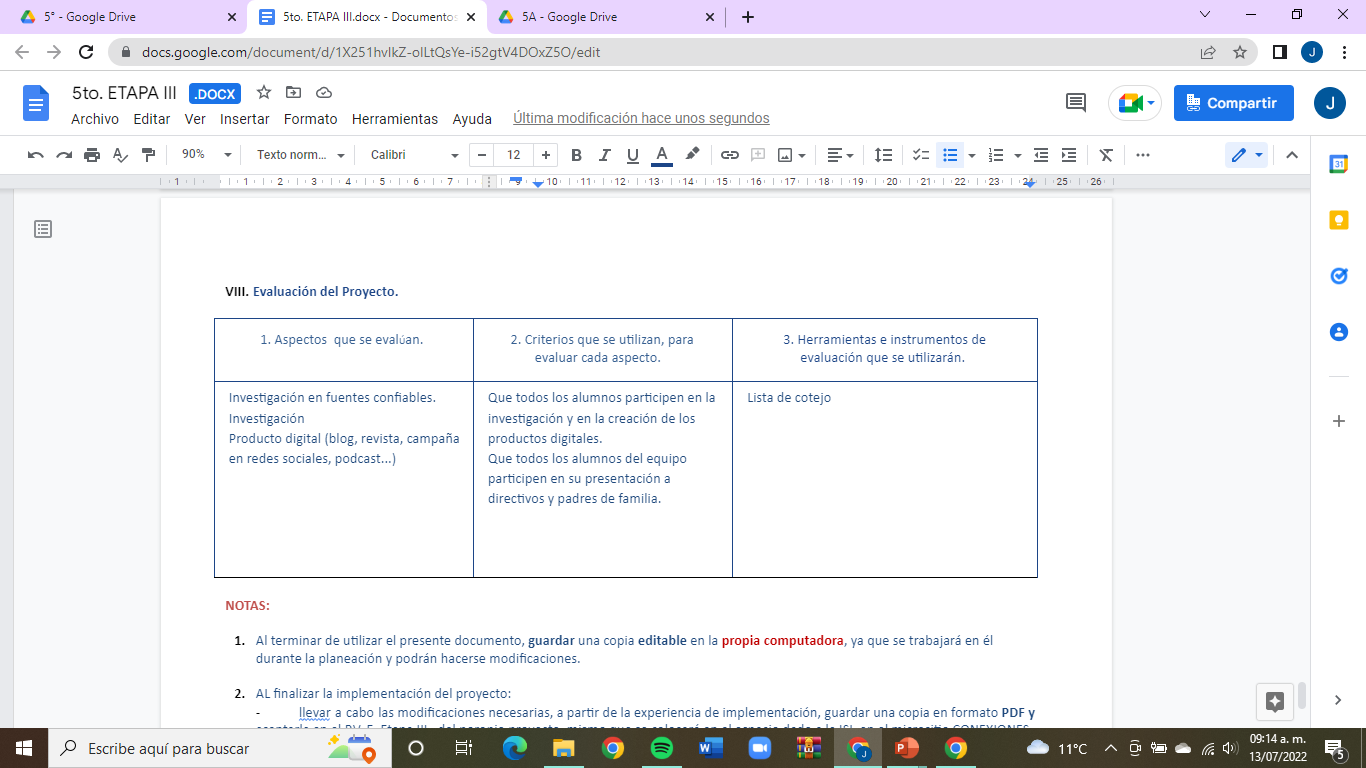 Productos Digitales
Podcast “Ciencias de la Salud y el Deporte del siglo XXI”
https://drive.google.com/file/d/10HlCKTFDSvITgDJt6ywTZh9MueRblrDJ/view?usp=sharing 
Podcast “Modelos matemáticos aplicados en el Deporte”
https://drive.google.com/file/d/1tggHlcFXyEdc2-8rhbpBxxFowxgdsjkQ/view?usp=sharing
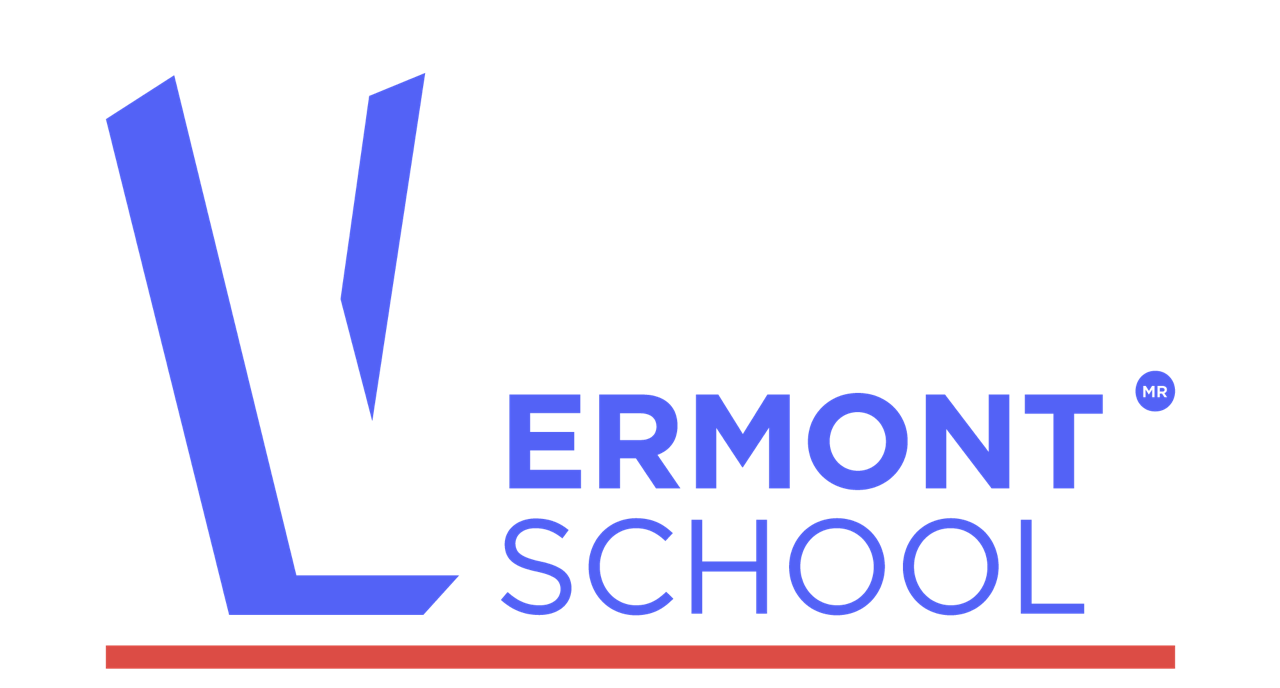 Ciclo Escolar 2021 – 2022

Colegio Vermont

Plantel San Jerónimo
Av. San Francisco 109, Barrio San Francisco, 
La Magdalena Contreras, 
10500 Ciudad de México, CDMX
Tel. 55 56522812